刪尋演算法
蠶食而盡《韓非子·存韓》:“諸侯可蠶食而盡，趙氏可得與敵矣。”
國立中央大學 資工系 江振瑞 教授
[Speaker Notes: 《韓非子·存韓》：“諸侯可蠶食而盡，趙氏可得與敵矣。”]
1. 刪尋演算法基本概念
2
刪尋解題策略
刪尋(prune-and-search)解題策略使用多次迭代(iteration)解決問題。

在每次迭代都刪除(prune)輸入資料的一部份(假設為f部份, 0<f<1)，而後採用相同的演算法遞迴地(recursively)從剩餘資料中搜尋(search)出解答。

而經過幾次迭代後，輸入資料的規模將會小到足以讓問題使用常數時間複雜度直接解決。
3
使用刪尋解題策略的演算法
二元搜尋演算法
選取與中位數演算法
限制的一圓心演算法
簡化的二變數線性規劃演算法
4
一般刪尋演算法時間複雜度
假設輸入規模為n，而刪尋演算法每次迭代都刪除(prune)輸入資料的f 部份(0<f<1)，若在每次迭代執行所需的時間複雜度為cnk=O(nk), k >0，則在最差狀況下刪尋演算法的時間複雜度T(n)為:
   T(n) = T((1-f ) n) + cnk
5
一般刪尋演算法時間複雜度(續)
迭代p次,假定(1-f)p+1n 1  (1-f)pn
等比級數公式
6
補充: 等比級數
假設一個等比級數Sn的首項為a1，末項為an，公比為r，則
   Sn=a1(1-rn)/(1-r)=(a1-ran)/(1-r)

假設一個無窮等比級數S的首項為a1，公比為r。若r<1，則
   S=a1/(1-r)
7
2. 二元搜尋演算法
8
二元搜尋演算法
給定一個已依由小到大順序排列的數值陣列A，假設我們要在索引 l 與 索引 r 之間找出目標數值t的索引，則我們可以使用二元搜尋(binary search)演算法採用刪尋策略來有效率地進行這項工作。
9
二元搜尋演算法(續)
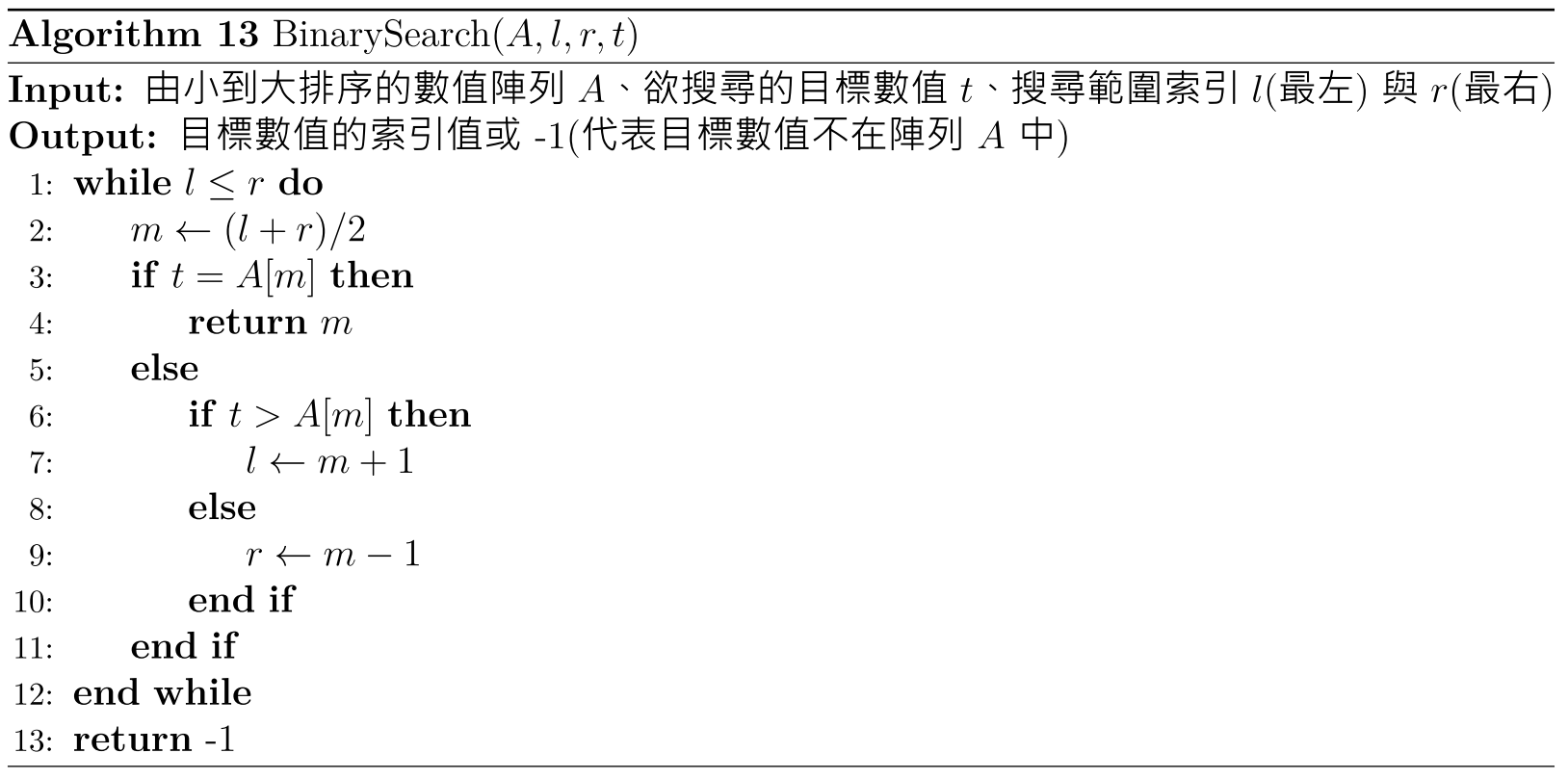 10
二元搜尋演算法範例
已排序好的陣列A: (搜尋 43)
索引:  -1     0     1	  2	 3	4       5      6	
數值:	        2     8	 11	27    38     43     52	
(搜尋43)
迭代1	         l	         m                      r
迭代2					l     m      r   (傳回索引5)
(搜尋1)
迭代1	         l		m                      r
迭代2	         l     m  r
迭代3	      l,r,m  
迭代4	  r      l  (因r<l，故傳回索引-1代表t不在陣列中)
11
二元搜尋演算法是刪尋還是分治演算法?
二元搜尋演算法可視為刪尋(prune-and-search)演算法。在每一個迭代的比較之後，會有一半的資料被刪除(prune away )。

二元搜尋演算法亦可視為分治(divide-and-conquer)演算法。在每一次分割之後，一個分割可能存在解答，另一個分割一定不存在解答。
12
二元搜尋演算法時間複雜度分析
假設搜尋範圍內有n個元素，則時間複雜度T(n)為:


	T(n)	= T(n/2)+1
			= T(n/4)+1+1
				:
			=T(n/2k)+k*1令n/2k=1 ，則n = 2k 且k=log n, 我們可得
		T(n)   = T(1)+k
			= 1+k
			= O(log n)
13
3. 選取與中位數演算法
14
選取與中位數問題
給定一個擁有n個元素的集合S，選取問題(selection problem)欲尋找S中第k小的元素。
給定一個擁有n個元素的集合S，中位數(median) 問題欲尋找S中第    小的元素。
最直接的演算法: 
步驟1: 將n個元素依由小而大排序
步驟2: 從排序好的元素中找出第k個或第   個元素
   時間複雜度: O(n log n)
15
以刪尋策略解決選取問題
令S={a1, a2, …, an}
找出 p  S, 用 p 將 S 分割成 3 個子集合 S1 , S2 , S3: 
S1={ ai | ai < p , 1  i  n}
S2={ ai | ai = p , 1  i  n}
S3={ ai | ai > p , 1  i  n}
若 |S1| > k ，代表第k小的元素在S1中，我們可刪除S2和S3。
否則，若 |S1| + |S2| > k，則 p 就是 S 中第 k 小的元素。
否則，代表第 k 小的元素是S3中第(k - |S1| - |S2|)小的元素，我們可刪除S1和S2。
16
以刪尋策略解決選取問題(續)
Q: 如何選擇 p?
A: 中位數的中位數
How: 將n個元素分割成n/5個大小為5的子集合，找出每個子集合的中位數，然後再找出這些中位數的中位數。
問題: 為什麼選擇子集合的大小為5?3可以嗎?4可以嗎?6可以嗎?
S中至少有1/4的元素小於或等於p (S1至少有1/4的元素)
針對每一個大小為5的子集合，直接將其元素由小到大排列並找出其中位數。
p
再找出中位數的中位數p
S中至少有1/4的元素大於或等於p(S3至少有1/4的元素)
17
刪尋選取演算法
Algorithm 刪尋選取演算法
Input: 一個有n個元素的集合S，以及整數k。
Output: 集合S內第k小的元素。
步驟0: 若|S|10，則直接排序S中元素並輸出第k個元素後結束執行。
步驟1: 將S分割為大小為5的子集合，共有n/5個步驟1: 將S分割為n/5個大小為5的子集合。若n不能被5整除的話則在最後一個子集合內增加值為的元素，使其補滿5個元素。
步驟2: 直接排序每個子集合內的元素。
18
刪尋選取演算法(續)
步驟3: 從每個子集合內找出中位數，再遞迴地從找出的中位數中找出中位數(也就是找出所有子集合中位數的中位數)，令其為p。

步驟4: 將S分成 S1, S2, S3三個子集合，每個子集合分別包含小於、等於、大於p的元素。

步驟5: 若 |S1| k, 則捨棄 S2 與 S3 並且在下一次迭代中從S1 內找出第k小的元素為輸出(令S=S1；跳回步驟1)；否則，若|S1| + |S2| k 則輸出p為S內第K小的元素; 否則，令 k = k - |S1| - |S2|，在下一次的迭代中從S3 找出第 k’ 小的元素為輸出(令S=S3；k=k’；跳回步驟1) 。
19
刪尋選取演算法時間複雜度分析
一次的迭代至少可以刪除n/4個元素，剩餘的3n/4個元素，可以在步驟5遞迴地處理。
步驟3以遞迴的方式找出n/5個中位數的中位數。
步驟時間複雜度:
步驟1: O(n)
步驟2: O(n)
步驟3: T(n/5)
步驟4: O(n)
步驟5: T(3n/4)
總時間複雜度: T(n) = T(3n/4)+T(n/5)+cn
20
刪尋選取演算法時間複雜度分析(續)
令 T(n) = a0 + a1n + a2n2 + …  , a1  0
T(3n/4) = a0 + (3/4)a1n + (9/16)a2n2 + …
T(n/5) = a0 + (1/5)a1n + (1/25)a2n2 + …
T(3n/4 + n/5) = T(19n/20) = a0 + (19/20)a1n + (361/400)a2n2 + …
T(3n/4) + T(n/5)  a0 + T(19n/20)
 T(n)  c’n + T(19n/20)
    c’n + (19/20)c’n +T((19/20)2n)
          …
    c’n + (19/20)c’n + (19/20)2c’n + … +(19/20)pc’n + T((19/20)p+1n) , (19/20)p+1n 1  (19/20)pn

    
 T(n) =                        20 cn + c ’’  = O(n)
等比級數公式
21
4.  限制的一圓心演算法
22
一圓心問題
一圓心問題(1-center problem):
給定n個平面點，找出一個最小可覆蓋此n個點的圓。
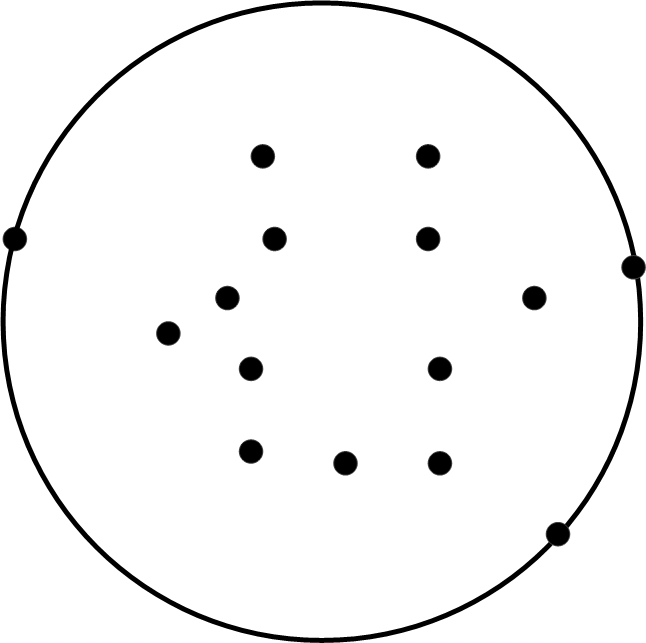 23
[Speaker Notes: Given n planar points, find a smallest circle to cover these n points.]
一圓心問題(續)
基本暴力(brute force)法: 列出每一個可能的候選圓並檢查其是否能夠覆蓋所有的點:
任取三點做圓: 時間複雜度O(n3)
任取二點為直徑做圓: 時間時間複雜度O(n2)
針對一個候選圓檢查是否能夠覆蓋所有的點: O(n)
總時間複雜度: O(n4)
24
[Speaker Notes: Given n planar points, find a smallest circle to cover these n points.]
限制的一圓心問題
限制的一圓心問題(constrained 1-center problem):
給定n個平面點，找出一個最小可覆蓋此n個點的圓，但是限制圓心r必須座落在y=c(例如y=0)的直線上。
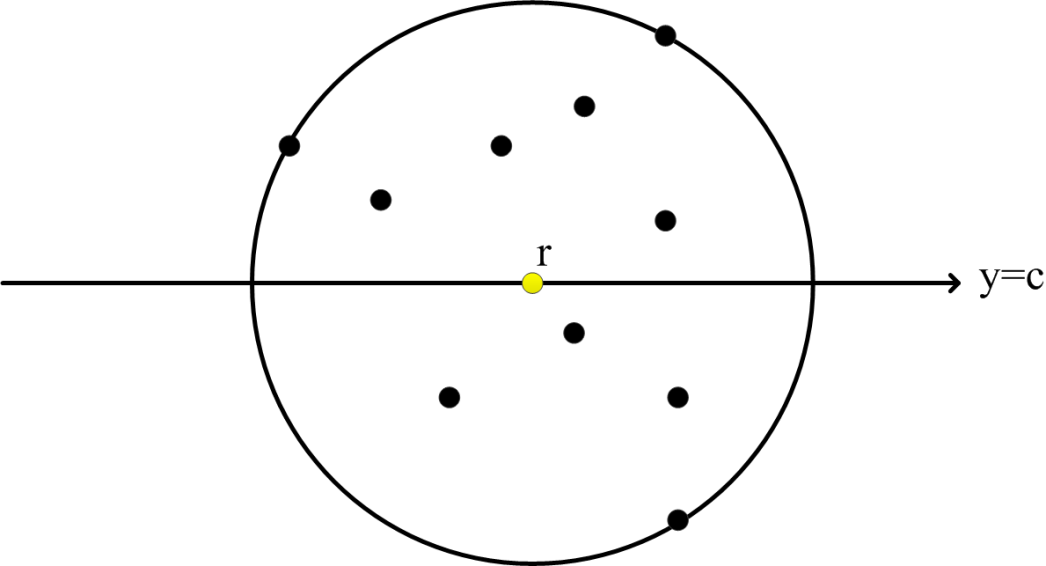 25
[Speaker Notes: The constrained 1-center problem
The center is restricted to lying on a straight line, say y=y’=0.]
限制的一圓心演算法
Algorithm 限制的一圓心演算法
Input: n個平面點p1, p2, …, pn與直線y = c, n2
Output: 圓心在y=c上可覆蓋p1, p2, …, pn的最小圓
步驟1: 若n2，則直接找出圓。
步驟2: 若n為偶數，則形成n/2個點對(p1, p2), …,(pn-1, pn)；反之，若n為奇數，則形成n/2個點對(p1, p2), …, (pn-2, pn-1), (pn, p1)。
步驟3: 對於每一點對(pi, pi+1)，做出其中垂線Lij，交於直線y=c，以找出一個在直線y=c上的等距點qi,i+1，使得d(pi, qi,i+1)= d(pi+1, qi,i+1)，其中d(p, q)代表點p與點q的距離。
26
[Speaker Notes: Input : n points and a straight line y = y’.
Output : The constrained center on the straight line y = y’.
Step 1. If n is no more than 2, solve this problem by a brute-force method.
Step 2. Form disjoint pairs of points (p1, p2), (p3, p4), …,(pn-1, pn). If there are odd number of points, just let the final pair be (pn, p1).
Step 3. For each pair of points, (pi, pi+1), find the point xi,i+1 on the line y = y’ such that d(pi, xi,i+1) =  d(pi+1, xi,i+1).]
限制的一圓心演算法(續)
步驟4: 找出所有等距點的X座標值的中位數xm，令對應的等距點為qm=(xm, c)。
步驟5: 以qm來評估最佳解圓心q*在y=c的位置: 計算每個pi與點qm的距離，並令pj為距qm最遠的點。令qj表示pj 在直線 y=c上的投影點，若 qj 落在qm左側(右側)，則最佳解圓心q* 亦必定會落在qm的左側(右側)。
步驟6: 若q*落在qm的左側，則針對每個X軸值大於xm的等距點qi,i+1，刪除其對應點pi與pi+1中靠qm較近的點;反之，若q*落在qm的右側，則針對每個X軸值小於xm的等距點qi,i+1，刪除其對應點pi與pi+1中靠qm較近的點。
步驟7: 跳到步驟1繼續執行。
27
[Speaker Notes: Step 4. Find the median of the       xi,i+1’s. Denote it as xm.
Step 5. Calculate the distance between pi and xm for all i. Let pj be the point which is farthest from xm. Let xj denote the projection of pj onto y = y’. If xj is to the left (right) of xm, then the optimal solution, x*, must be to the left (right) of xm.
Step 6. If x* < xm, for each xi,i+1 > xm, prune the point pi if pi is closer to xm than pi+1, otherwise prune the point pi+1;
	If x* > xm, for each xi,i+1 < xm, prune the point pi if pi is closer to xm than pi+1; otherwise prune the point pi+1.
Step 7. Go to Step 1.]
限制的一圓心演算法執行展示
Lij
pj
pi
pi+1
q*
y = c
qi,i+1
qm=(xm, c)
qj
步驟4: 找出所有等距點的X座標值的中位數xm，令對應的等距點為qm=(xm, c)。
步驟5: 以qm來評估最佳解圓心q*在y=c的位置: 計算每個pi與點qm的距離，並令pj為距qm最遠的點。令qj表示pj 在直線 y=c上的投影點，若 qj 落在qm左側(右側)，則最佳解圓心q* 亦必定會落在qm的左側(右側)。
步驟6: 若q*落在qm的左側，則針對每個X軸值大於xm的等距點qi,i+1，刪除其對應點pi與pi+1中靠qm較近的點;反之，若q*落在qm的右側，則針對每個X軸值小於xm的等距點qi,i+1，刪除其對應點pi與pi+1中靠qm較近的點。
28
[Speaker Notes: The Pruning of Points in the Constrained 1-Center Problem]
限制的一圓心演算法時間複雜度分析
限制的一圓心演算法使用刪尋策略解決問題，在每個迭代均刪除一部份輸入資料。由於每個迭代均有n/4個等距點在qm的左方(或右方)，故演算法每次迭代均可刪除n/4個點。
由於步驟2-6的時間複雜度均為O(n)，根據前述「一般刪尋演算法時間複雜度」的說明，限制的一圓心演算法的時間複雜度為T(n)=T(3n/4)+cn=O(n)
29
[Speaker Notes: Since there are       xi,i+1’s lying in the left (right) side of xm, we can prune away    points for each iteration of the algorithm. 

Each iteration takes O(n) time. Hence the time-complexity of this algorithm isT(n)=T(3n/4)+O(n)=O(n), as n 
Time complexity: O(n)]
The End
30